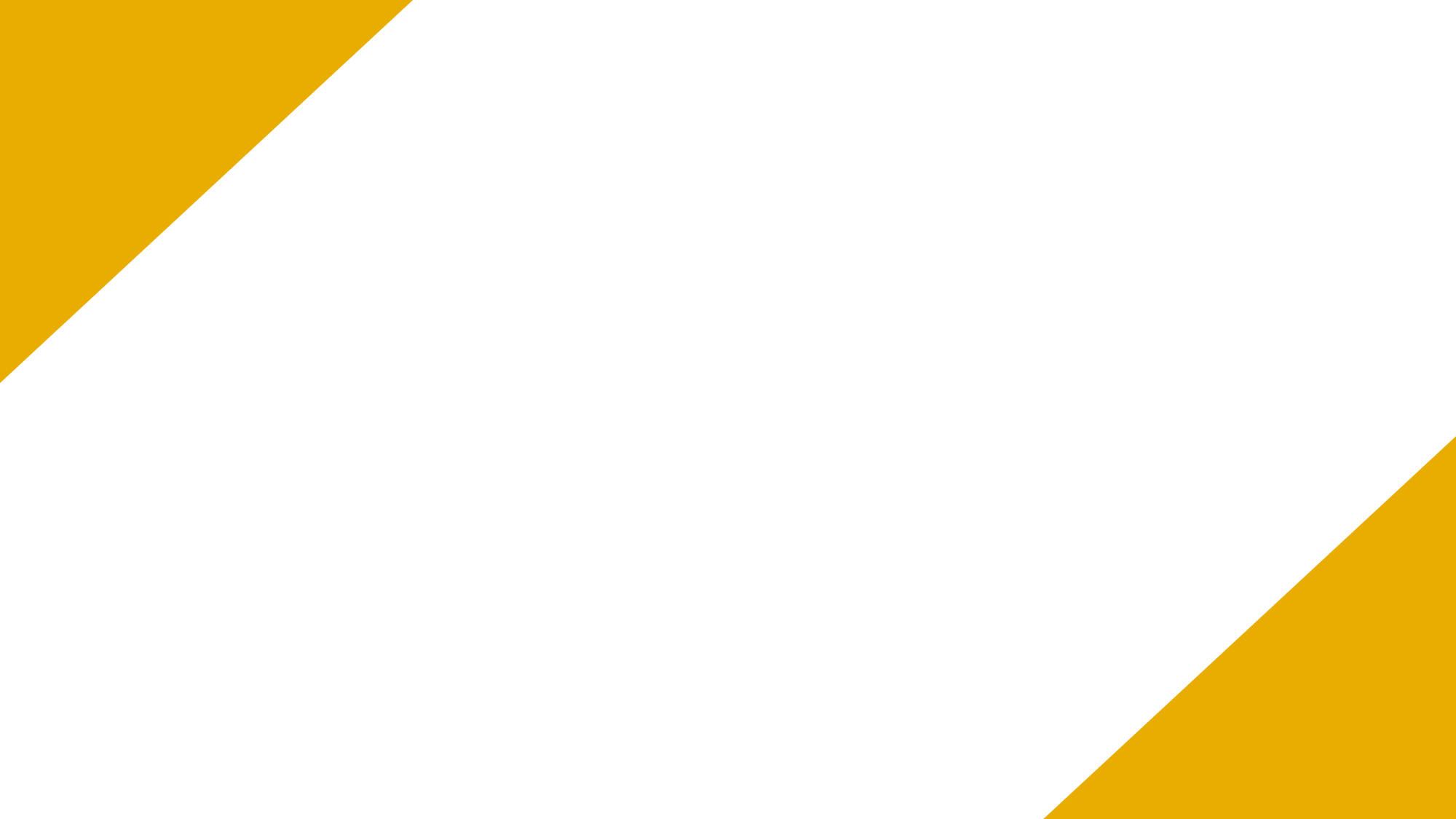 Graduate Student Association
Income Tax Seminar
March 2025
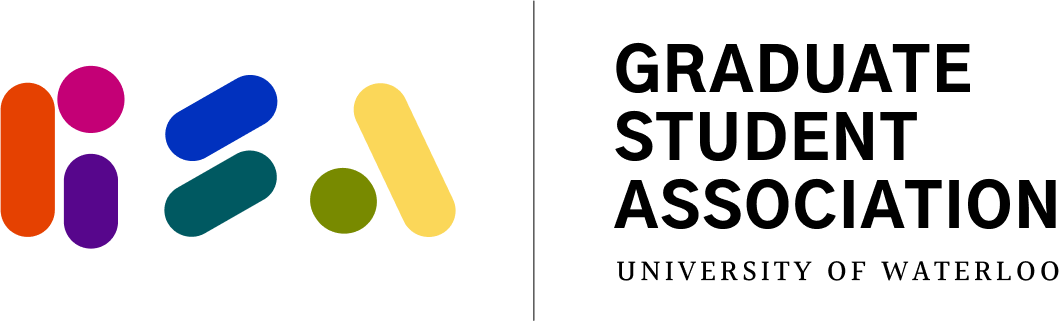 What Should I do First?
Who assesses and collects income taxes?

 How is my tax return submitted?

 Resources provided by the Canada Revenue Agency: canada.ca, Taxes section

 How do I complete my tax return?

 How do I submit my tax return?

 Should I use income tax preparation software?
GSA Tax Seminar 2025
What Should I do First?
2
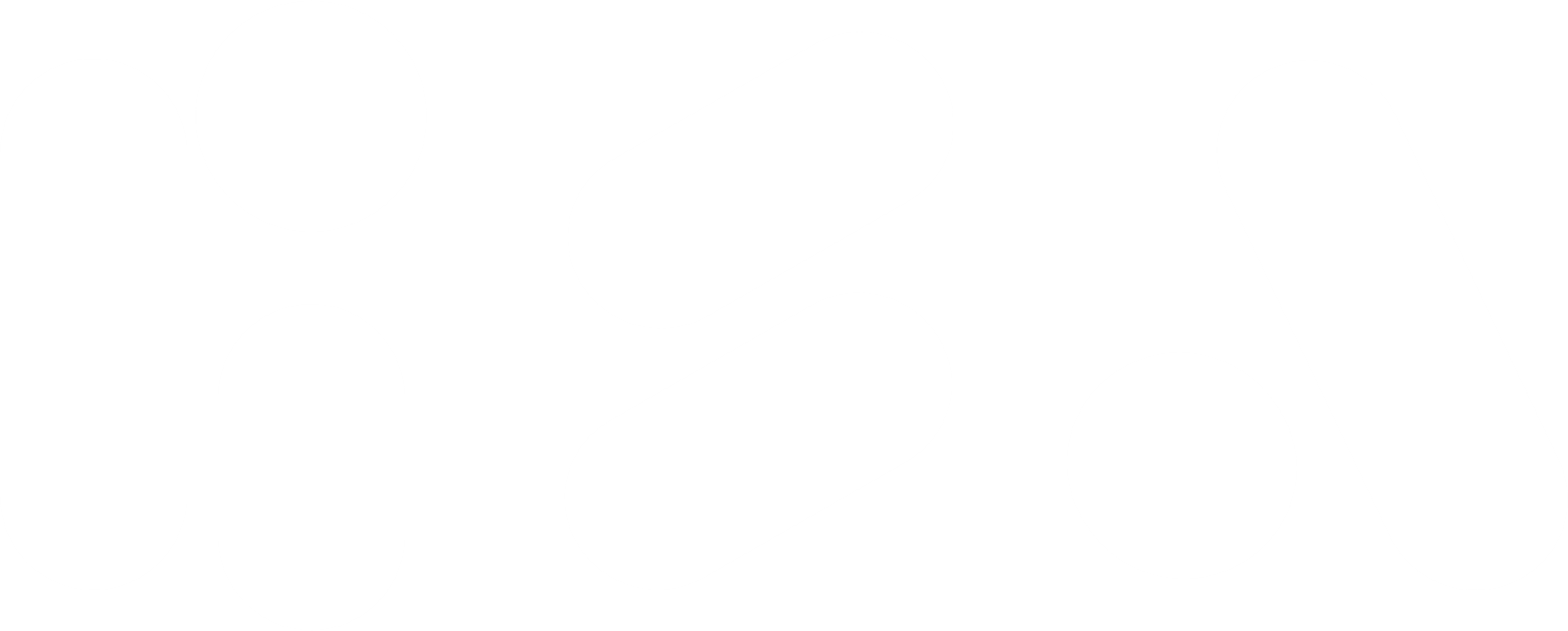 Are You Eligible to File an Income Tax Return?
You settled in Canada

You have residential ties (even a credit card) in Canada

You need a social insurance number: servicecanada.gc.ca

Make use of CRA resources
GSA Tax Seminar 2025
Are You Eligible to File an Income Tax Return ?
3
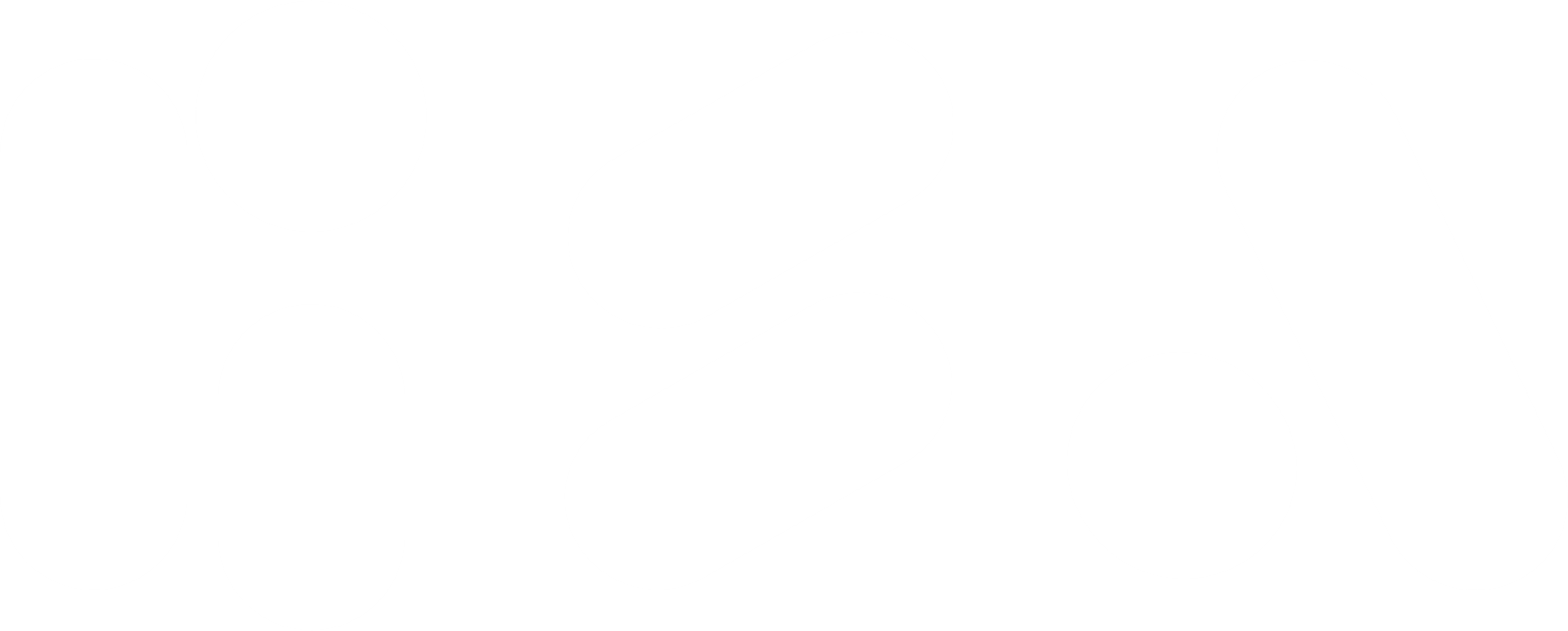 Do I need to File an Income Tax Return?
You must pay tax on income earned in Canada

You are entitled to a refund

You want to apply for some refundable tax credits

You want to carry forward certain non-refundable tax credits

You want to report income eligible for RRSP contributions 

You or your spouse want to receive the Canada Child Benefit
GSA Tax Seminar 2025
Do I need to File an Income Tax Return?
4
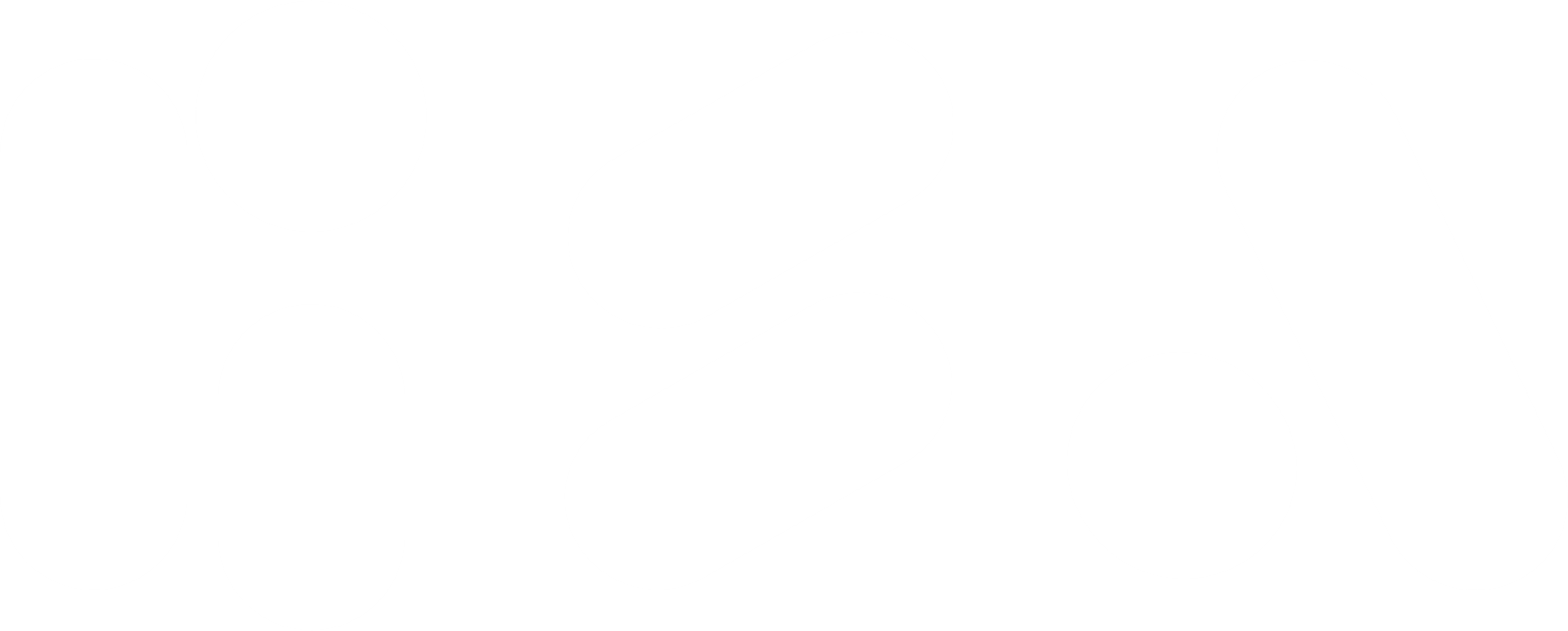 What types of Income are Taxable?
Employment income - T4’s

Investment income - T5’s (complete Schedule 4)

Other income (payments from a RESP) - T4A

Research grants, less expenses

Tips and occasional earnings

NOT scholarships or bursaries

Income earned outside of Canada

Income from property owned outside of Canada
GSA Tax Seminar 2025
5
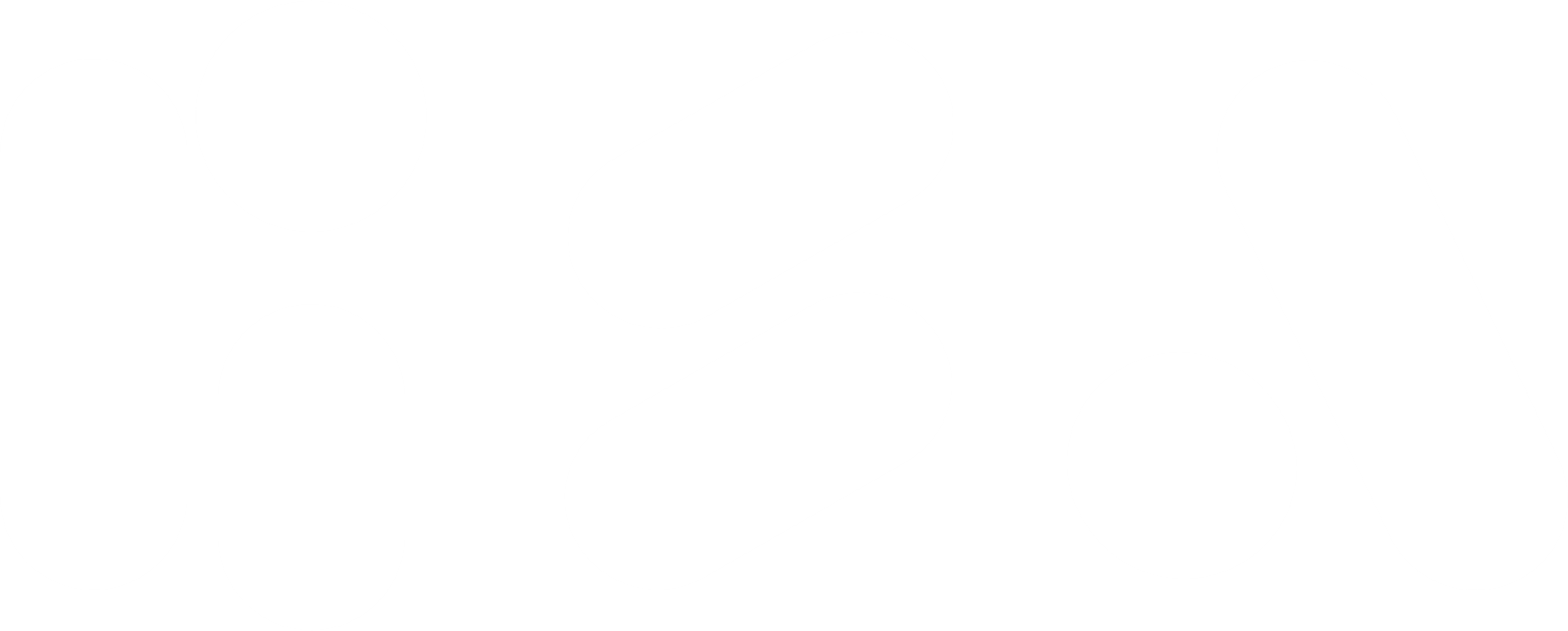 What types of Income are Taxable?
What Deductions Can You Claim?
Income tax, CPP and EI included on T4 slips

Moving expenses

Childcare expenses
GSA Tax Seminar 2025
What Deductions Can You Claim?
6
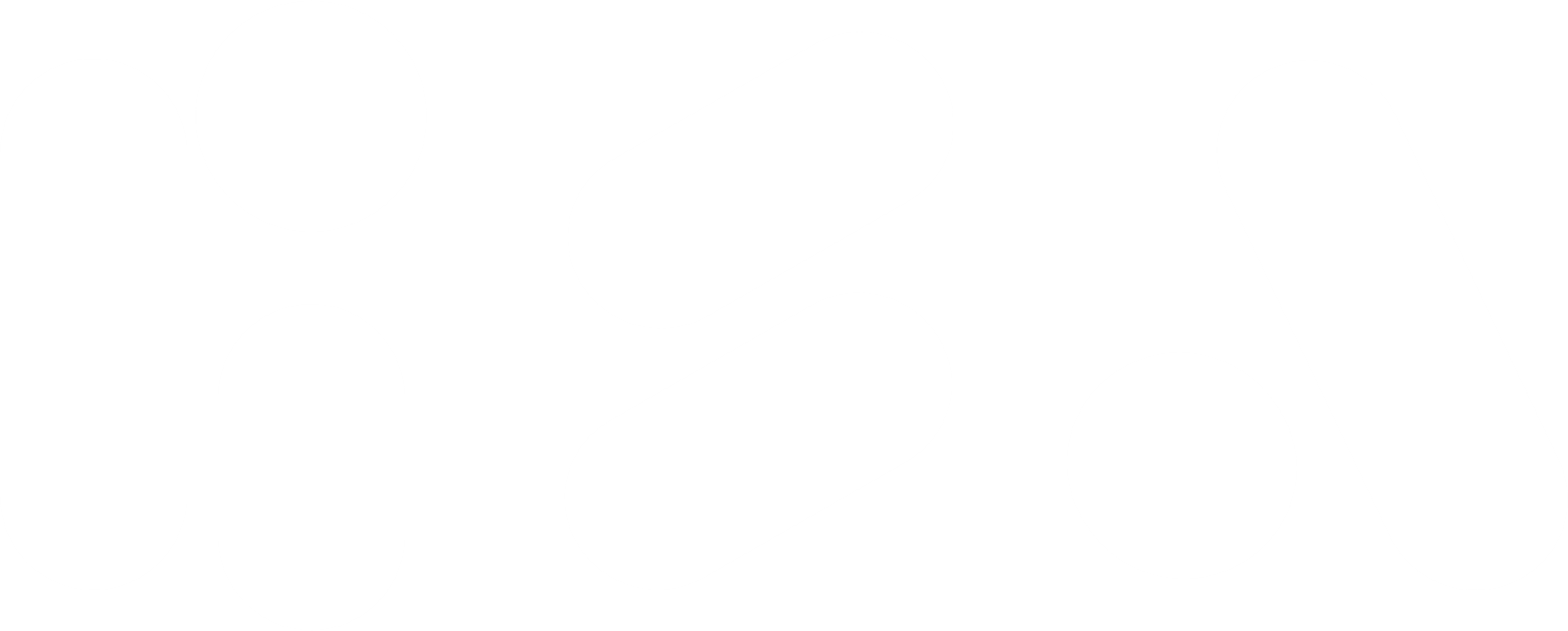 Non-Refundable Tax Credits
At both the federal and provincial level ($15,705/$12,399)

Income tax, CPP and EI withheld and reported on T4

Unused tuition, education and textbook amounts 

Canada employment amount ($1433)

Donations and gifts

Medical expenses (incl. UHIP premiums)

Interest paid on Student Loans
GSA Tax Seminar 2025
7
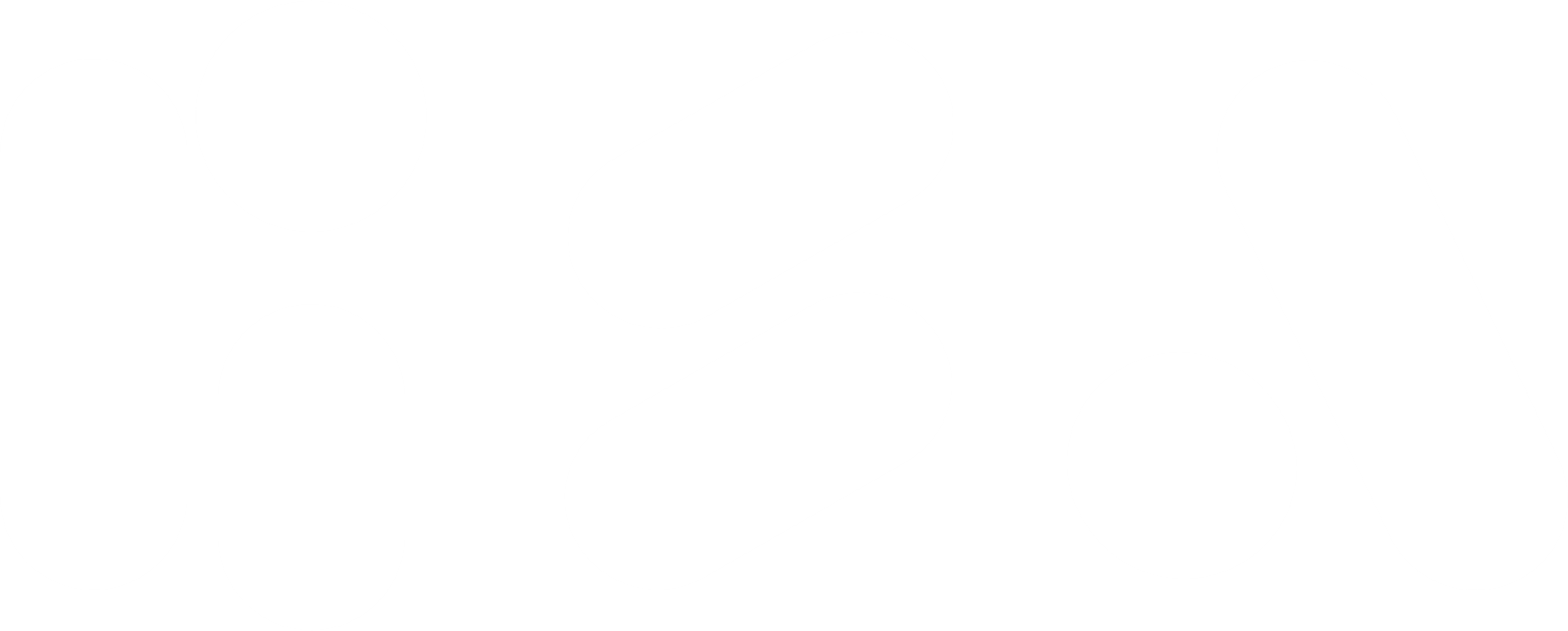 Non-Refundable Tax Credits
Canada Child Benefit
For children under 18

You and your partner both must file income tax returns

Amount of monthly credit dependent on family income

For more information on the Canada Child Benefit: canada.ca/cra-forms or call 1-800-387-1193
GSA Tax Seminar 2025
Canada Child Benefit
8
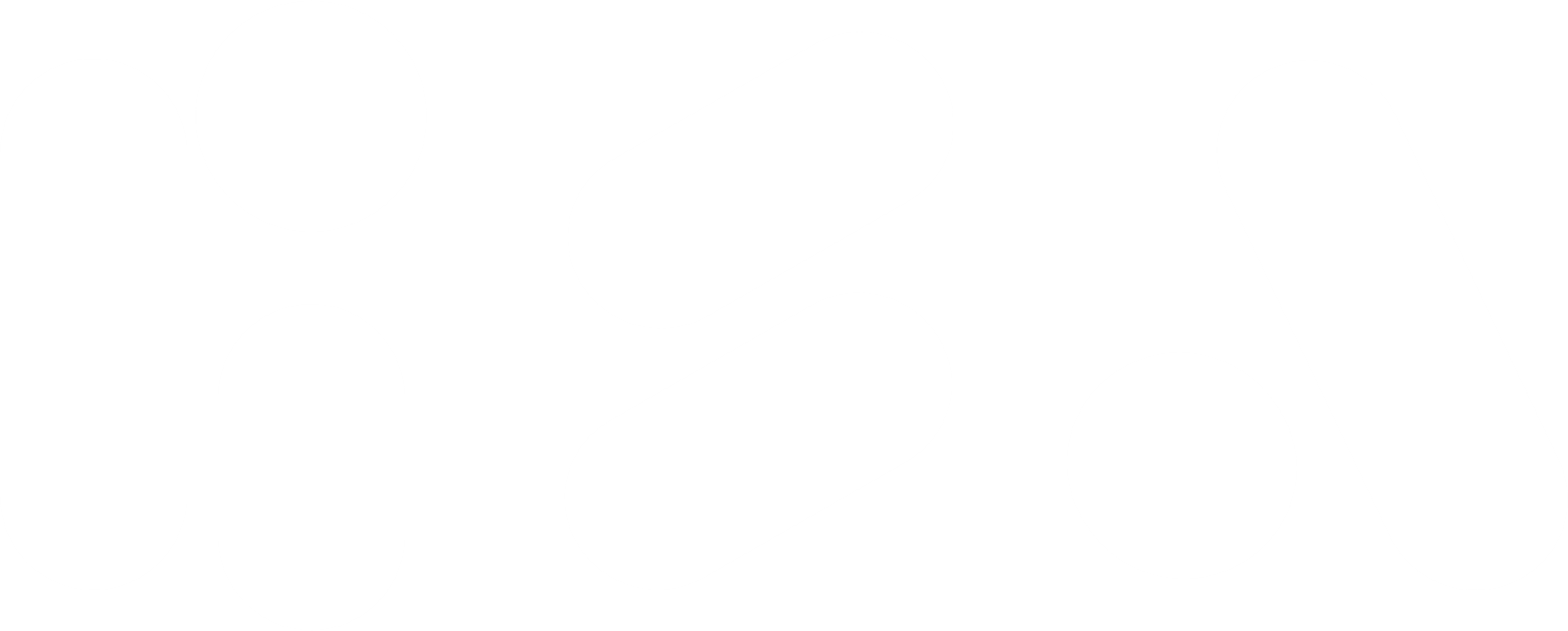 Completing and Submitting Your Tax Return?
What about any tax preparation software?

Auto-fill my return: canada.ca/auto-fill-my-return

A copy of all information slips (T…)

For information on filling electronically: canada.ca/netfile
 
What is the due date for submitting your Tax Return?

How long does it take to process your tax return?
GSA Tax Seminar 2025
Completing and Submitting Your Tax Return?
9
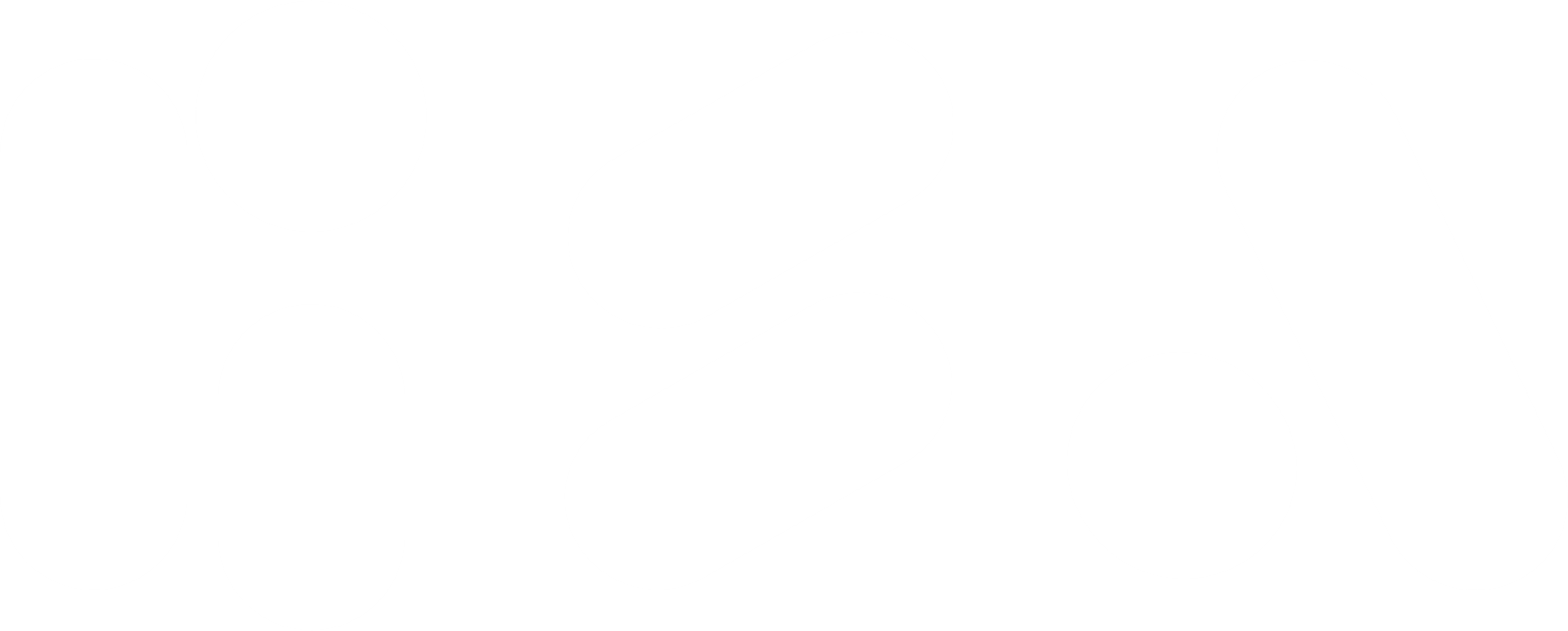 What Happens After You Submit Your Tax Return?
The Notice of Assessment

Setting up “My Account”
GSA Tax Seminar 2025
What Happens After You Submit Your Tax Return?
10
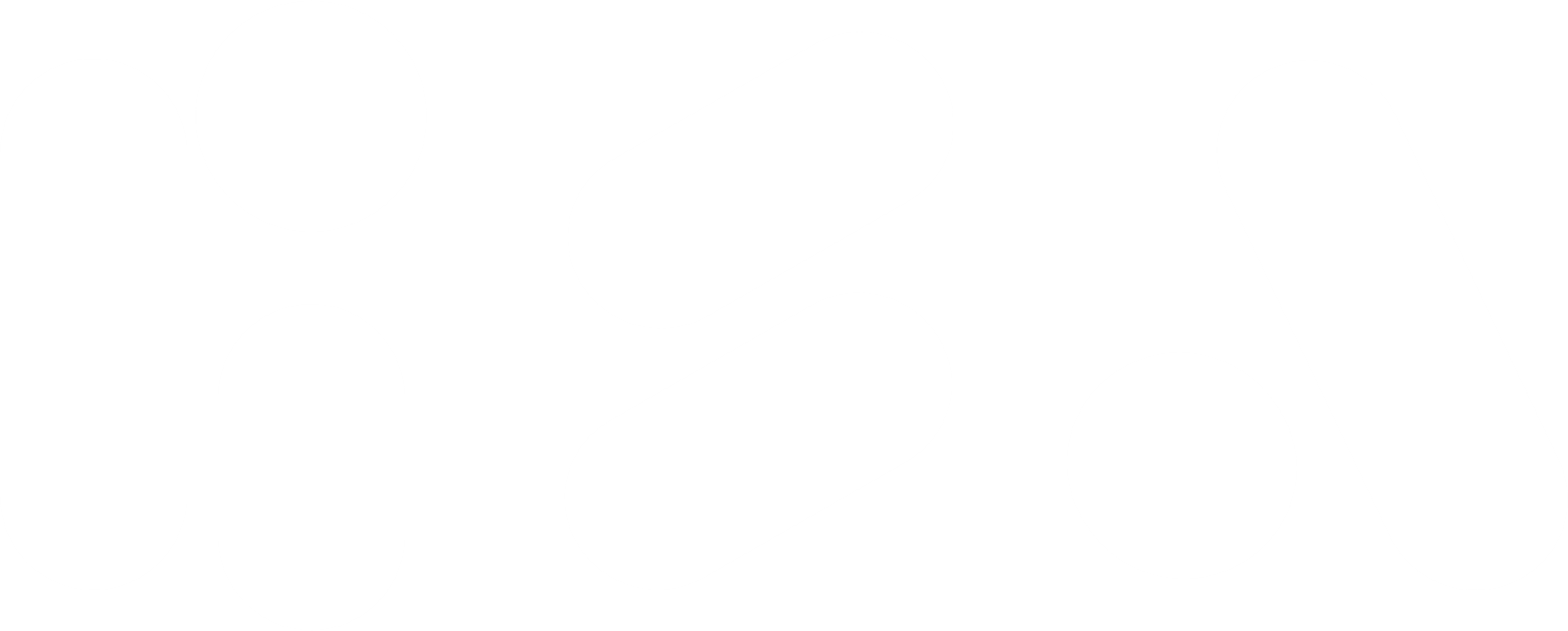 Questions?
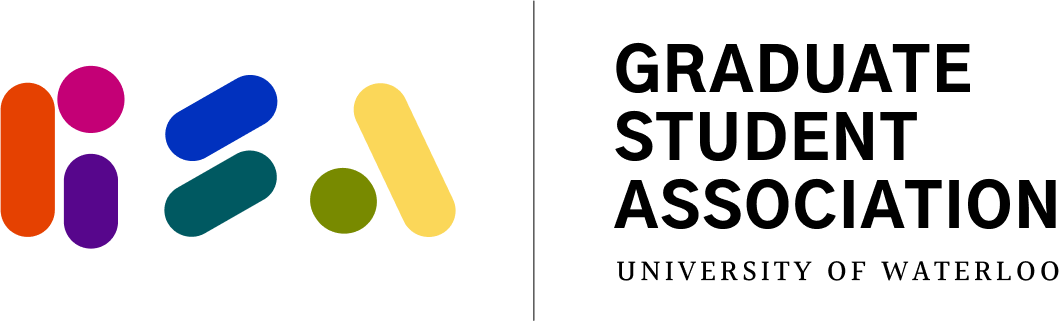